2017管理类硕士学位联考网上报名指导
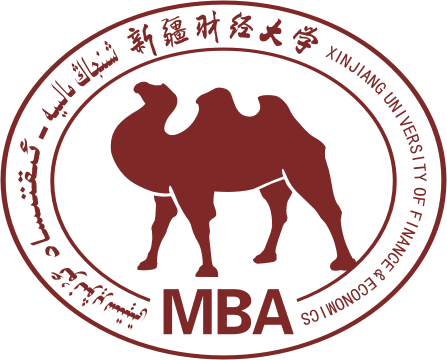 新疆财经大学MBA学院
咨询电话：0991-7842075
                     0991-7842073
报考咨询QQ群：554345107
为新疆社会经济发展服务，为中国企业向西开放服务
一、登陆研招网http://yz.chsi.com.cn/点击入口进入报名页面
为新疆社会经济发展服务，为中国企业向西开放服务
二、点击登陆
为新疆社会经济发展服务，为中国企业向西开放服务
三、已注册：输入用户名、密码、验证码登陆             未注册：点击注册学信网账号按着提示输入       个人真实信息，注册完成后输入账号密码登陆
为新疆社会经济发展服务，为中国企业向西开放服务
四、进入网上报名
为新疆社会经济发展服务，为中国企业向西开放服务
五、新增报名信息                     （网上调查可填也可不填）
为新疆社会经济发展服务，为中国企业向西开放服务
六、阅读报名公告并确定
为新疆社会经济发展服务，为中国企业向西开放服务
七、认真阅读考生诚信考试承诺书
为新疆社会经济发展服务，为中国企业向西开放服务
八、进入报名页面
为新疆社会经济发展服务，为中国企业向西开放服务
九、个人信息1（勾选出来的2处按指导填写）
为新疆社会经济发展服务，为中国企业向西开放服务
十、个人信息2联系电话千万要能在录取以前联系上
为新疆社会经济发展服务，为中国企业向西开放服务
十一、个人信息3
为新疆社会经济发展服务，为中国企业向西开放服务
十二、报考单位（非与全根据自己需求选报）
为新疆社会经济发展服务，为中国企业向西开放服务
十三、报考院校省市和名称
为新疆社会经济发展服务，为中国企业向西开放服务
十四、请认真核对个人填报信息
为新疆社会经济发展服务，为中国企业向西开放服务
十五、报名完成生成报名号码，请牢记，报名表为PDF文件
为新疆社会经济发展服务，为中国企业向西开放服务